Magnetism and Electricity Vocabulary 4.3
Week 3 Advanced – You will need 9 cards
S8P5c Electromagnetism: Investigate and explain that electric currents and magnets can exert force of each other.
Voltage
Voltage is the electric force that causes the free electrons to move from one atom to another.
The unit of measure is called a Volt (V).
Voltage causes the current in an electric circuit.
Think of it as the amount of force pushing an electric current.
https://www.youtube.com/watch?v=sOoNJXqyBGM
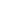 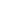 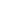 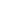 Voltage Continued
Just like water needs pressure to force it through a hose, electrical current needs some force to make it flow. A volt is the measure of electric pressure. Voltage is usually supplied by a battery or a generator.
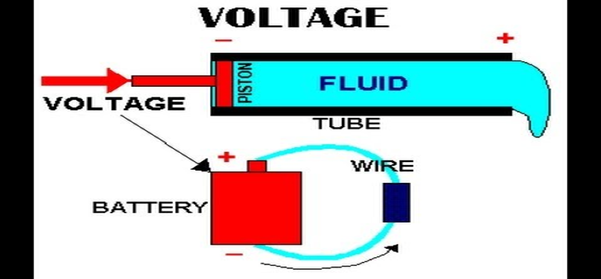 Ohm’s Law
States that resistance is equal to voltage divided by current.
Resistance = Voltage/Current
https://www.youtube.com/watch?v=iLzfe_HxrWI
Ampere
An ampere is a unit of measure of the rate of electron flow or current in an electrical conductor. 
The ampere is named after Andre Marie Ampere, French physicist (1775-1836).
Electrical current is measured in amperes or "amps" for short. Amperes is like the amount of water flowing through a hose in a certain amount of time or the amount of electricity flowing through a wire. 
The scientific symbol for amps is the letter "I".
https://www.youtube.com/watch?v=8gvJzrjwjds
D/C – Direct Current
This is a current in which the charges flow in only one direction.
It can be created from a changing magnetic field or energy source like a battery.
When a battery is placed in a circuit, the energy flows away from one end of the battery, around the circuit, and back into the other end of the battery.
https://www.youtube.com/watch?v=g17f9J1-r-k
A/C – Alternating Current
Alternating Currents consist of charges that move back and forth in a circuit.  
The electric current in homes, schools, are alternating currents.
Alternating current has an advantage of D/C.
A/C Voltage can be easily raised or lowered.  High voltage sends a current over longer distances.  It can be reduced for basic, everyday use.
https://www.youtube.com/watch?v=vN9aR2wKv0U
Generator
An electric generator is a device that converts mechanical energy obtained from an external source into electrical energy as the output.
Electric Motor
An electric motor is a device that uses an electric current to turn an axle.
An electric motor transforms electrical energy into mechanical energy.
Electromagnet
A magnet created by wrapping a coil of wire with a current around a ferromagnetic core.
The magnetic field is produced by both the current in the wire and the magnetized core.
It is a strong magnet that can be turned on and off.
https://www.youtube.com/watch?v=emlzh9XXWgQ
Magnetic Force
The push or pull that us exerted by a magnet.
Summary
https://www.youtube.com/watch?v=20Vb6hlLQSg
Quizlet
https://quizlet.com/_2yhldy